Sicherheitsunterweisung - Präsenzveranstaltungen während der SARS-CoV-2 Pandemie
Stand 10.11.2021
Hier steht der Titel der Seite
Betretungsverbot der UDE
Ein Betretungsverbot besteht, wenn Sie:
sich krank fühlen, Fieber, Husten oder andere Atemwegsinfekte haben,
selbst an COVID-19 erkrankt sind,
direkte Kontaktperson einer an COVID-19 erkrankten Person sind,
aus dem Ausland in das Land Nordrhein Westfalen einreisen                                           und sich in einem Hochrisikogebiet oder Virusvariantengebiet aufgehalten haben, sind die Regelungen zu Quarantäne, Anmelde- und Testpflicht gemäß der aktuellen Coronaeinreiseverordnung zu beachten. 
Weitere Reise- und Sicherheitshinweise sind der Seite des Auswärtigen Amtes             sowie des RKI zu entnehmen.
 Meldepflicht von Corona-Erkrankungen
Sollten Sie kurz nach einem Präsenzbesuch an der Universität an Corona erkranken, melden Sie dies bitte beim Studierendensekretariat und bei den Dozenten der Veranstaltung(en).
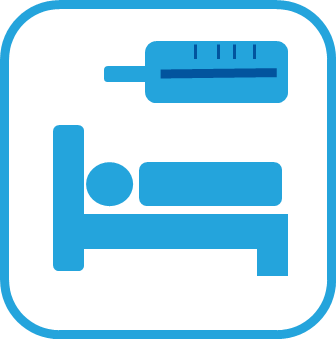 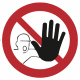 www.uni-due.de
10.11.2021
Hier steht der Titel der Seite
3G-Regeln
Geimpft – genesen – getestet gilt als Zugangsvoraussetzung für alle Veranstaltungen der   UDE in Präsenz, z.B. für Lehrveranstaltungen, Praktika, Klausuren, mündliche Prüfungen.
Geimpft
Der Studierende muss mit einen in der europäischen Union zugelassen Impfstoff    vollständig immunisiert sein und dies mit einen gültigen Impfnachweis nachweisen.
Genesen
Der Studierende muss einen gültigen Genesungsnachweis vorlegen. Die per PCR-Test nachgewiesene Infektion muss mind. 28 Tage und darf  höchstens 90 Tage zurückliegen. Mit einer einmaligen Impfung vor Ablauf der Frist kanndie Immunisierung verlängert werden.
Getestet
Der Studierende muss einen Negativnachweis aus einem Schnelltestzentrum bzw. Bürgerzentrum vorlegen. Dieser darf nicht älter als 24 Stunden sein.
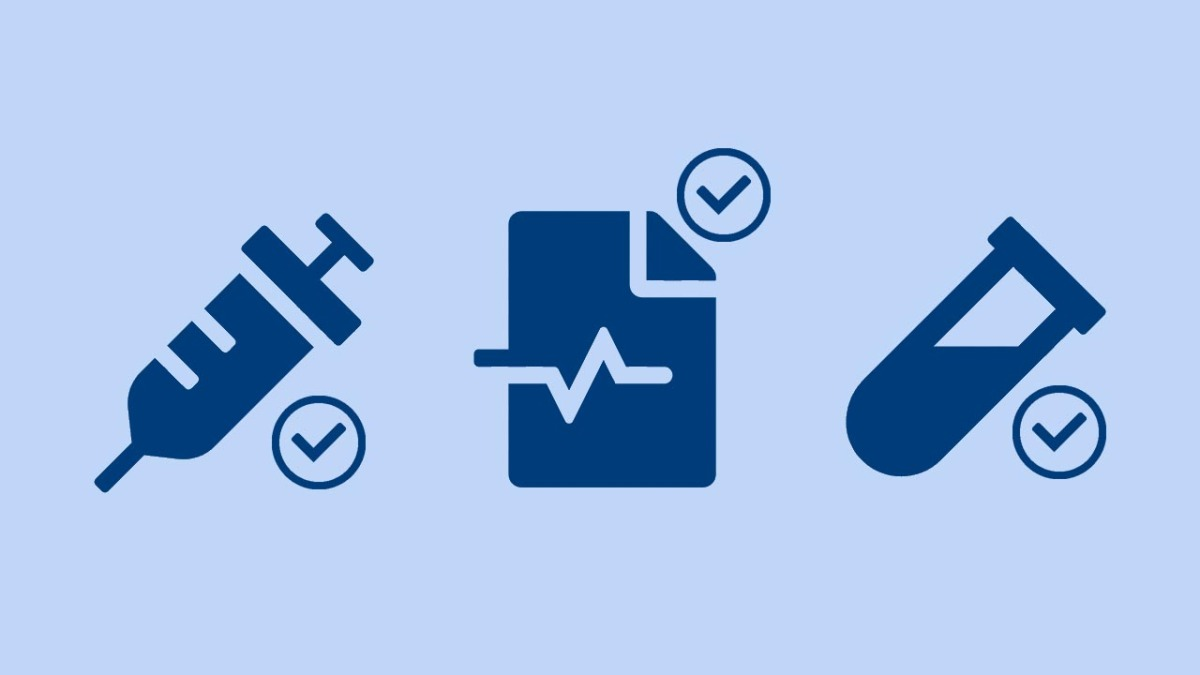 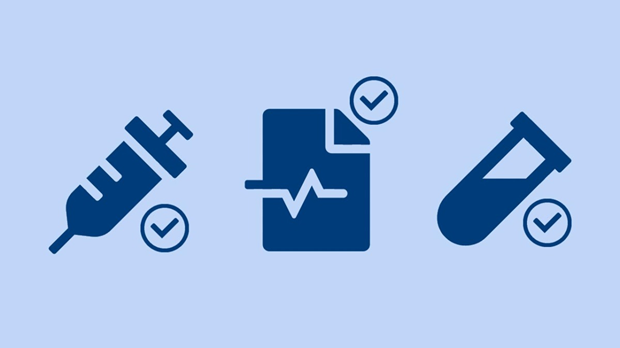 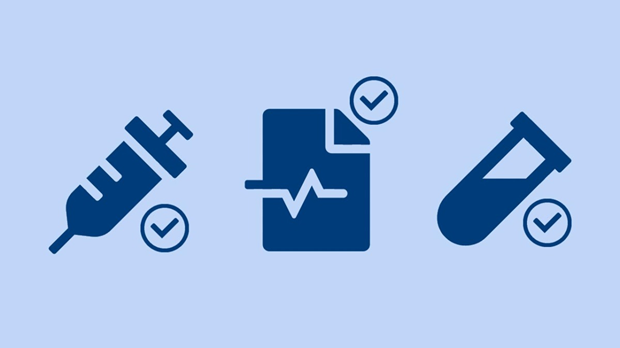 www.uni-due.de
10.11.2021
Hier steht der Titel der Seite
Maske tragen
Tragen Sie grundsätzlich im Gebäude und in Warteschlangen einen medizinischen Mund-Nasen-Schutz (OP-Maske).
Zum notwendigen Verzehr von Speisen und Getränken                                                   kann der Mund-Nasen-Schutz kurz abgenommen werden. 

Hygiene beachten
Nutzen Sie die Handdesinfektionsspender                                                                                    im Eingangsbereich bzw. vor den Räumen.
Oder waschen Sie gründlich die Hände.
Husten-/Niesetikette einhalten (in die Armbeuge).
Räume ohne eine ausreichende technische Lüftung                                                            müssen regelmäßig gelüftet werden.
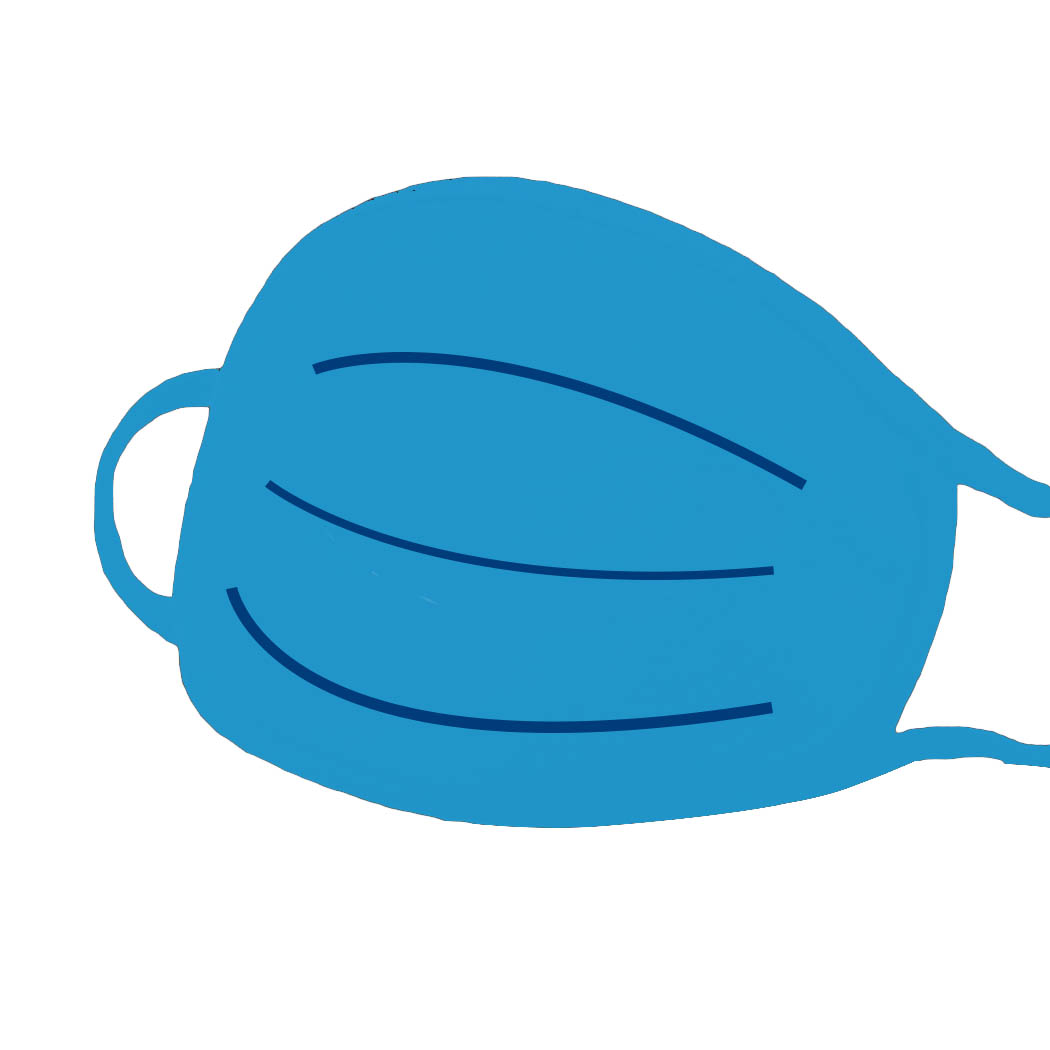 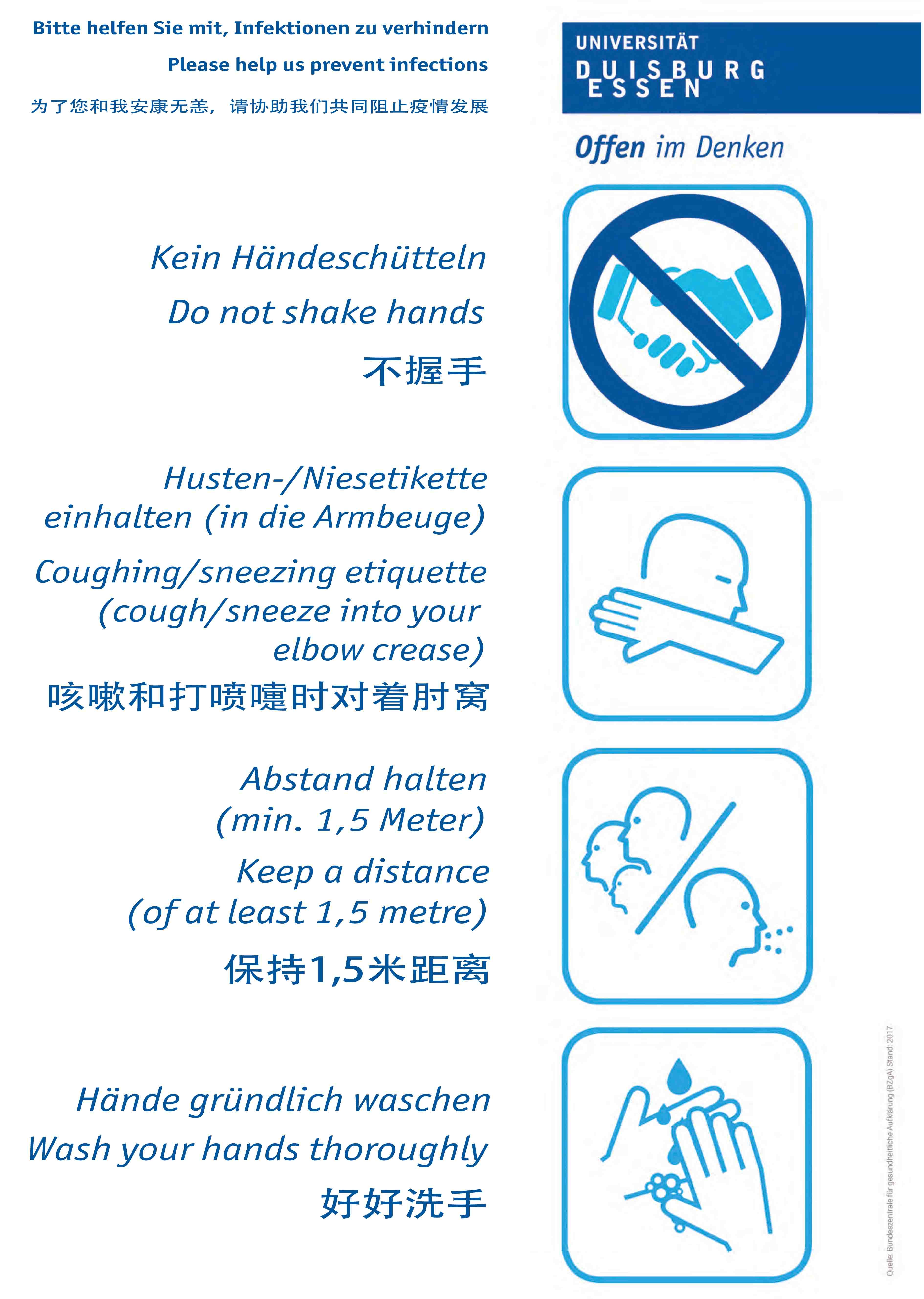 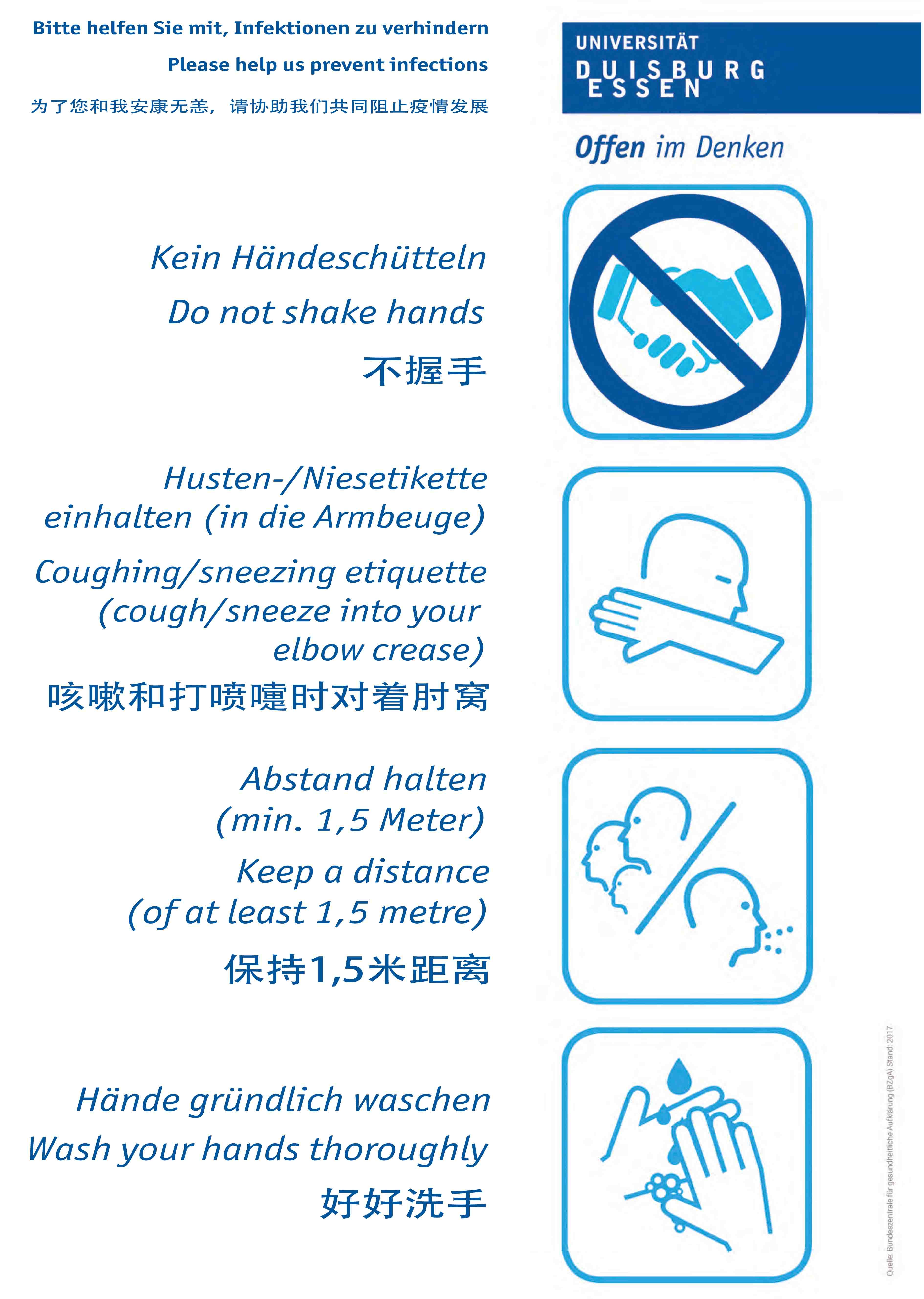 www.uni-due.de
10.11.2021
Hier steht der Titel der Seite
Abstand halten
Halten Sie grundsätzlich zu anderen Personen einen Mindestabstand von 1,5 m.
Aufgrund der 3G-Zugangsregel darf der Mindestabstand von 1,5 m zwischen                  den Sitzplätzen in Hörsälen und Seminarräumen unterschritten werden.
Schütteln Sie keine Hände.
Beachten Sie die teilweise vorhandenen Einbahnstraßen                                                                       in den Gebäuden bzw. Räumen, um Begegnungen zu reduzieren.
Aufzüge können maximal von 2 Personen gleichzeitig benutzt werden.
In den Toiletten dürfen unmittelbar nebeneinanderliegende,                                                   nicht voneinander abgetrennte Plätze nicht gleichzeitig genutzt werden.
Dokumentation
Die Teilnehmenden-Erfassung zur Rückverfolgbarkeit ist zurzeit nicht erforderlich!
Die UDE empfiehlt Ihnen jedoch die Nutzung der Corona-Warn-App.
Für mögliche Fragen erreichen Sie uns per E-Mail unter: corona@uni-due.de
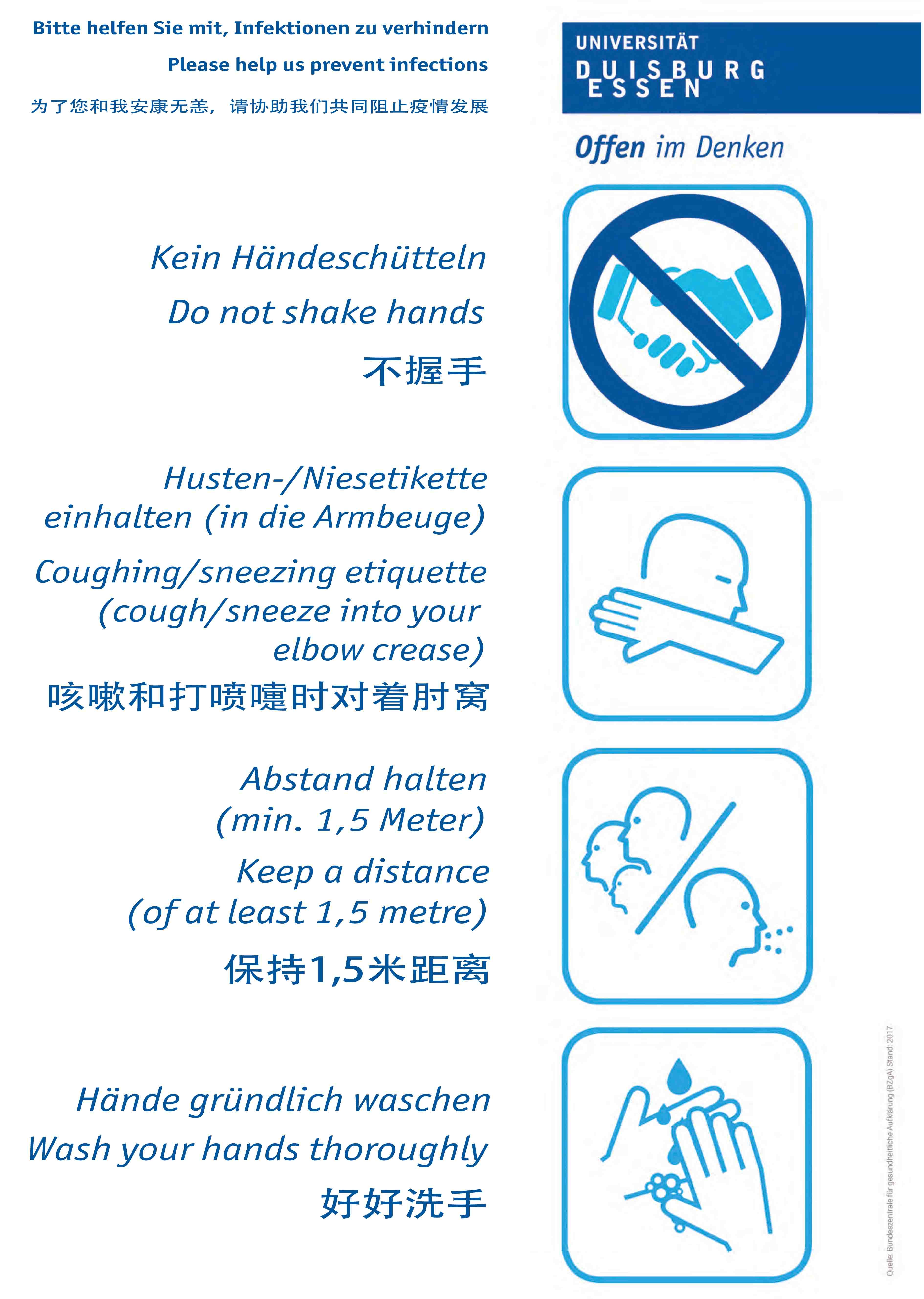 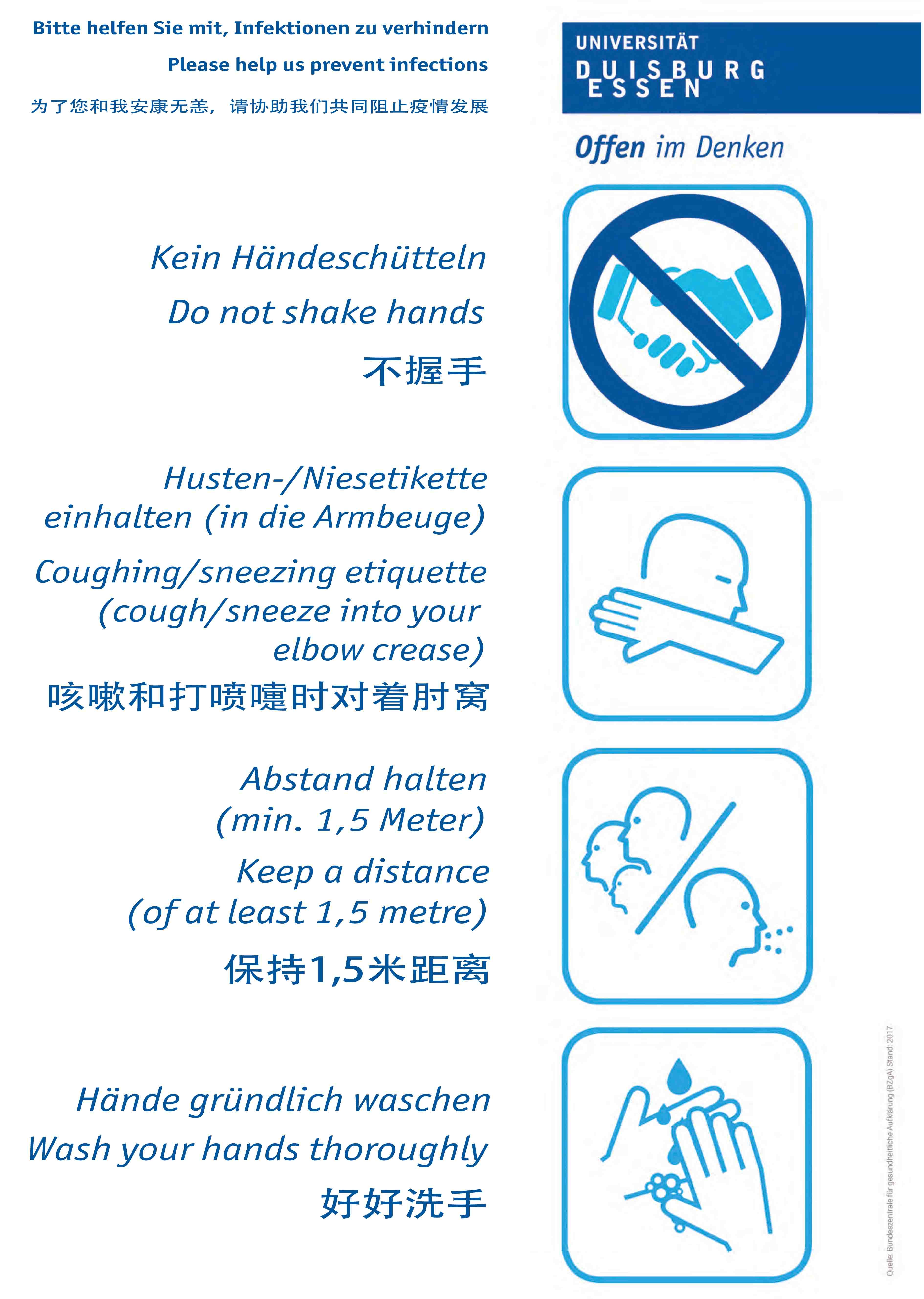 www.uni-due.de
10.11.2021
Vielen Dank                          für Ihre            Aufmerksamkeit